Graphical User Interfaces (Part 2)
1
View
view
presents the user with a sensory (visual, audio, haptic) representation of the model state
a user interface element (the user interface for simple applications)
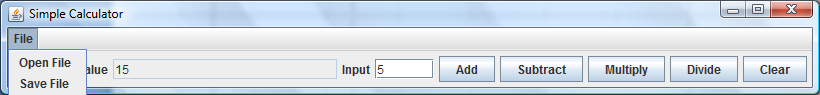 2
Simple Applications
simple applications often consist of just a single window (containing some controls)
JFramewindow with border, title, buttons
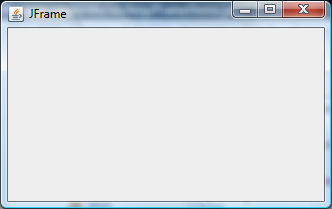 3
View as a Subclass of JFrame
a View can be implemented as a subclass of a JFrame
hundreds of inherited methods but only a dozen or so are commonly called by the implementer (see URL below)
Object
Component
user interface item
Container
holds other components
Window
plain window
Frame
window with title andborder
JFrame
View
4
http://java.sun.com/docs/books/tutorial/uiswing/components/frame.html
Implementing a View
the View is responsible for creating:
the Controller
all of the user interface (UI) components
buttons		JButton
labels		JLabel
text fields	JTextField
the View is also responsible for setting up the communication of UI events to the Controller
each UI component needs to know what object it should send its events to
5
Labels and Text Fields
a label displays unselectable text and images
a text field is a single line of editable text
the ability to edit the text can be turned on and off
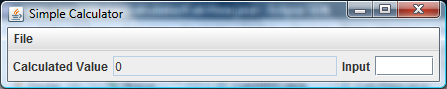 label
JLabel
text field (edit off)
JTextField
label
JLabel
text field (edit on)
JTextField
http://docs.oracle.com/javase/tutorial/uiswing/components/label.html
6
http://docs.oracle.com/javase/tutorial/uiswing/components/textfield.html
Labels
to create a label

JLabel label = new JLabel("text for the label");


to create a text field (20 characters wide)

JTextField textField = new JTextField(20);
7
Adding the Labels and Text Fields
see CalcView constructor
try making the text field editable and non-editable
8
Buttons
a button responds to the user pointing and clicking the mouse on it (or the user pressing the Enter key when the button has the focus)
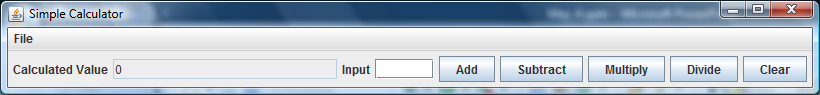 button
JButton
9
http://docs.oracle.com/javase/tutorial/uiswing/components/button.html
Buttons
to create a button

JButton button = new JButton("text for the button");
10
Adding the Buttons
see CalcView constructor
try enabling and disabling the buttons
11
Event Driven Programming
so far we have a View with some UI elements (buttons, text fields)
now we need to implement the actions
each UI element is a source of events
button pressed, slider moved, text changed (text field), etc.
when the user interacts with a UI element an event is triggered
this causes an event object to be sent to every object listening for that particular event
the event object carries information about the event
the event listeners respond to the event
12
Not a UML Diagram
event
 listener A
event
 listener B
event object 1
event
source 1
event
 listener C
event object 2
event
source 2
event
 listener D
13
Not a UML Diagram
"sum"
event object "sum"
"subtract"
Controller
"multiply"
"divide"
event object "clear"
"clear"
implements
ActionListener
AbstractButton
ActionEvent
14
Implementation
each Jbutton has two inherited methods from AbstractButton
	  public void addActionListener(ActionListener l)  public void setActionCommand(String actionCommand)

for each JButton 
call addActionListener with the controller as the argument
call setActionCommand with a string describing what event has occurred
15
CalcView: Add Actions
see CalcView setCommand method
16
Controller
controller
processes and responds to events (such as user actions) from the view and translates them to model method calls
needs to interact with both the view and the model but does not own the view or model
aggregation
JFrame
View is asubclassof JFrame
1
1
View
Controller
Model
Controller has1 View
Controller has1 Model
17
Controller Fields
see CalcController
18
CalcController
recall that our application only uses events that are fired by buttons (Jbuttons)
a button fires an ActionEvent event whenever it is clicked
CalcController listens for fired ActionEvents
how? by implementing the ActionListener interface

public interface ActionListener
{
  void actionPerformed(ActionEvent e);
}
19
CalcController was registered to listen for ActionEvents fired by the various buttons in CalcView (see method setCommand in CalcView)
whenever a button fires an event, it passes an ActionEvent object to CalcController via the actionPerformed method
actionPerformed is responsible for dealing with the different actions (open, save, sum, etc)
20
Sum, Subtract, Multiply, Divide
1
actionPerformed
CalcController
CalcView
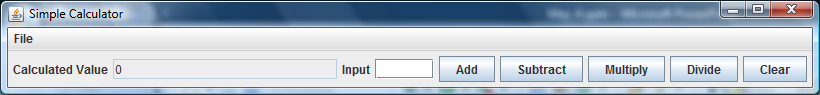 2
getUserValue
3
sum
CalcModel
4
getCalcValue
5
setCalcValue
21
CalcController: Other Actions
see CalcController actionPerformed method
22
actionPerformed
even with only 5 buttons our actionPerformed method is unwieldy
imagine what would happen if you tried to implement a Controller this way for a big application


rather than one big actionPerformed method we can register a different ActionListener for each button
each ActionListener will be an object that has its own version of the actionPerformed method
23
Calculator Listeners
ArithmeticListener
SumListener
SubtractListener
DivideListener
24
Calculator Listener
whenever a listener receives an event corresponding to an arithmetic operation it does:
asks CalcView for the user value and converts it to an int
getUserValue method

asks CalcModel to perform the arithmetic operation
doOperation method

updates the calculated value in CalcView
25
ArithmeticListener
private abstract class ArithmeticListener implements ActionListener {

  @Override
  public void actionPerformed(ActionEvent action) {
    int userValue = this.getUserValue();
    this.doOperation(userValue);
    this.setCalculatedValue();
}
1.
2.
3.
26
ArithmeticListener
/**
   * Subclasses will override this method to add, subtract,
   * divide, multiply, etc., the userValue with the current
   * calculated value.
   */
  protected abstract void doOperation(int userValue);
27
ArithmeticListener
private int getUserValue() {
    int userValue = 0;
    try {
      userValue = Integer.parseInt(getView().getUserValue());
    }
    catch(NumberFormatException ex)
    {}
    return userValue;
  }

  private void setCalculatedValue() {
      getView().setCalcValue("" + getModel().getCalcValue());
  }
Note: these methods need
access to the view and model
which are associated with the
controller.
28
Inner Classes
how do we give the listeners access to the view and model?
could use aggregation
alternatively, we can make the listeners be inner classes of the controller
29
Inner Classes
an inner class is a (non-static) class that is defined inside of another class

	public class Outer
  {
    // Outer's attributes and methods

    private class Inner
    { // Inner's attributes and methods
    }
  }
30
Inner Classes
an inner class has access to the attributes and methods of its enclosing class, even the private ones

	public class Outer
  {
    private int outerInt;

    private class Inner
    {
      public setOuterInt(int num) { outerInt = num; }
    }
  }
note not this.outerInt
use Outer.this.outerInt
31
ArithmeticListener
public class CalcController2 {
  // ...

  // inner class of CalcController2
  private abstract class ArithmeticListener implements
                                            ActionListener {
    // ...
  }

  // inner class of CalcController2
  private class SumListener extends ArithmeticListener {
    @Override
    protected void doOperation(int userValue) {
      // ...
    }
  }
}
32
SumListener
private class SumListener extends ArithmeticListener {
  @Override
  protected void doOperation(int userValue) {
    getModel().sum(userValue);
  }
}
33
Why Use Inner Classes
only the controller needs to create instances of the various listeners
i.e., the listeners are not useful outside of the controller
making the listeners private inner classes ensures that only CalcController can instantiate the listeners

the listeners need access to private methods inside of CalcController (namely getView and getModel)
inner classes can access private methods
34
Calculator using multiple listeners
requires changes to the view to support the adding of listeners
see CalcView2
35